NATIONAL SEMINAR ON, “ADVANCES IN BIOLOGICAL SCIENCES RESEARCH”Nirmala College for Women, CoimbatoreSeptember 19 - 20, 2018
Participation by Students of I M. Sc. Zoology
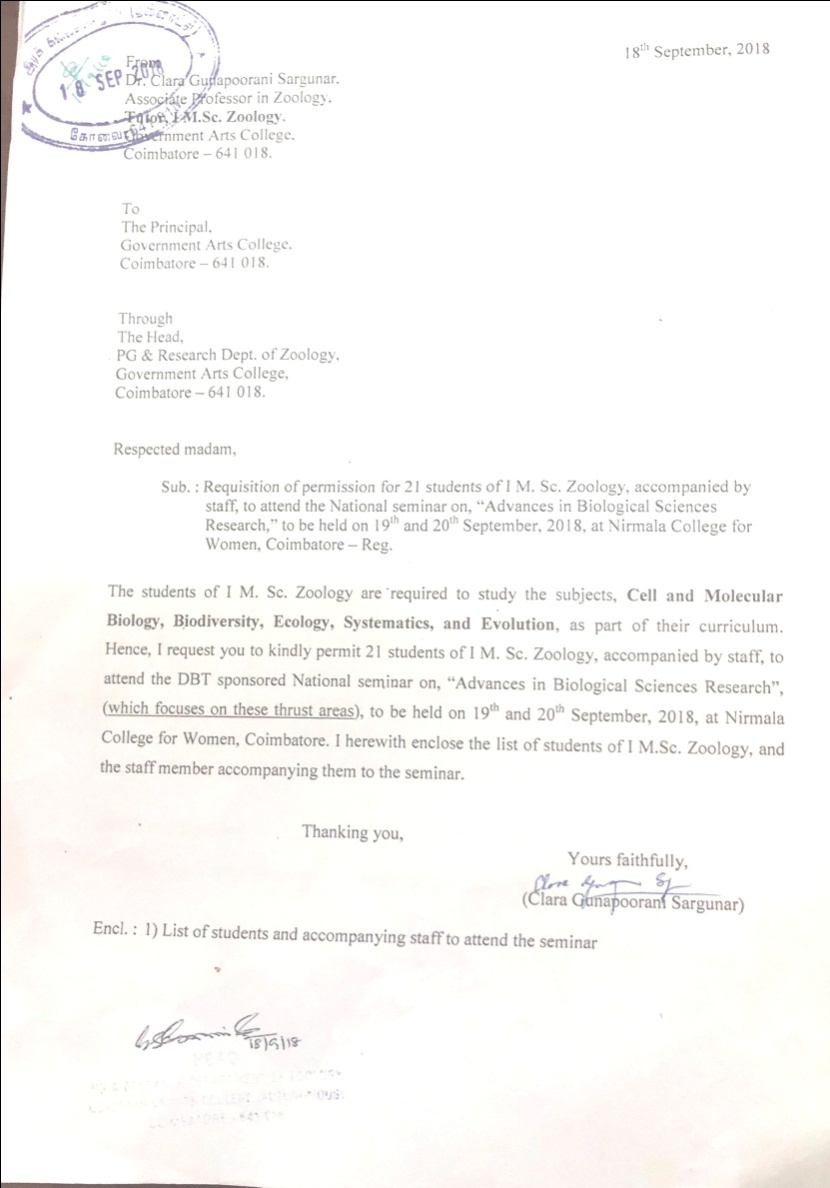 NATIONAL SEMINAR ON, “ADVANCES IN BIOLOGICAL SCIENCES RESEARCH”
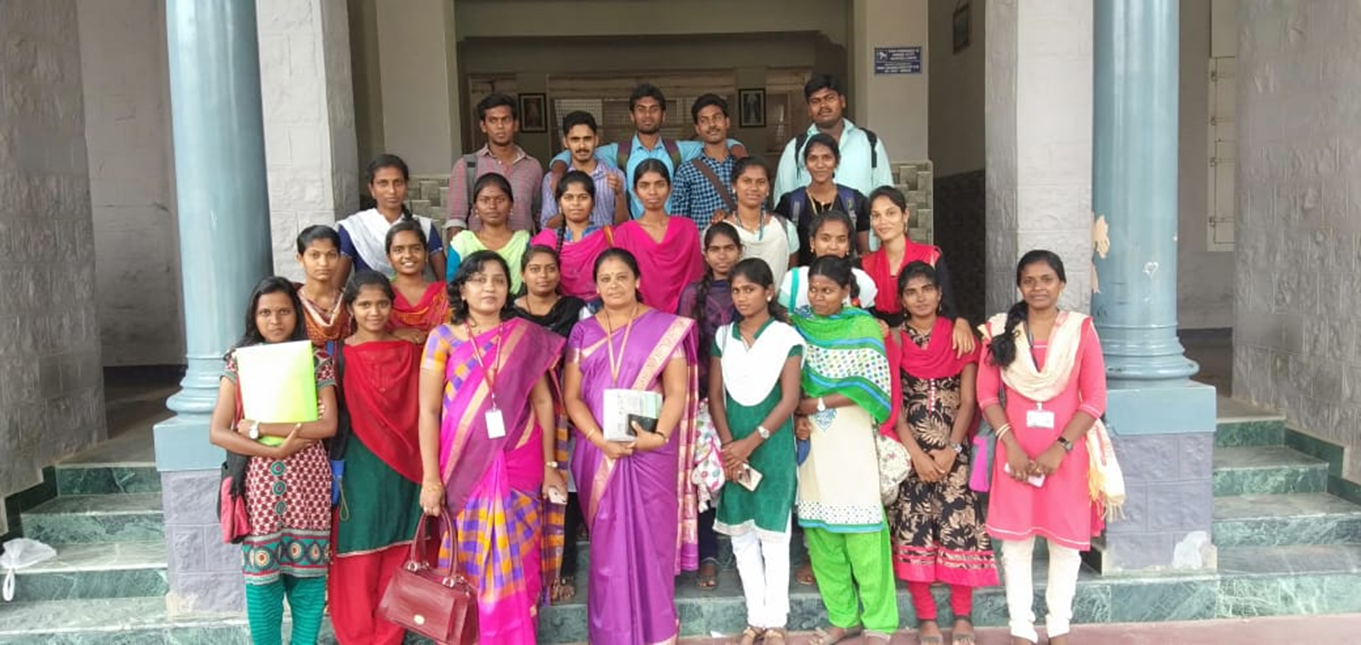 NATIONAL SEMINAR ON, “ADVANCES IN BIOLOGICAL SCIENCES RESEARCH”
Oral Presentation by Students
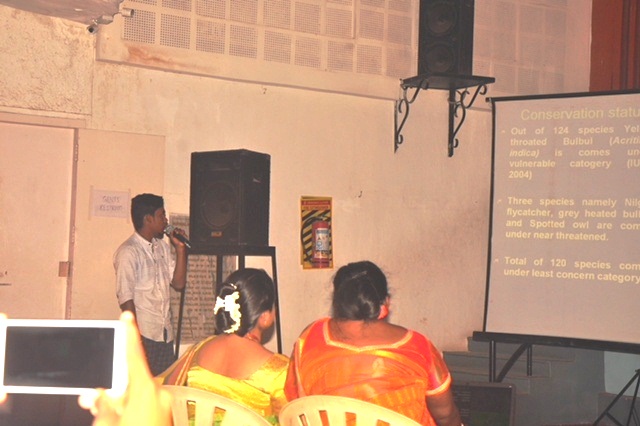 NATIONAL SEMINAR ON, “ADVANCES IN BIOLOGICAL SCIENCES RESEARCH”
Oral Presentation by Students
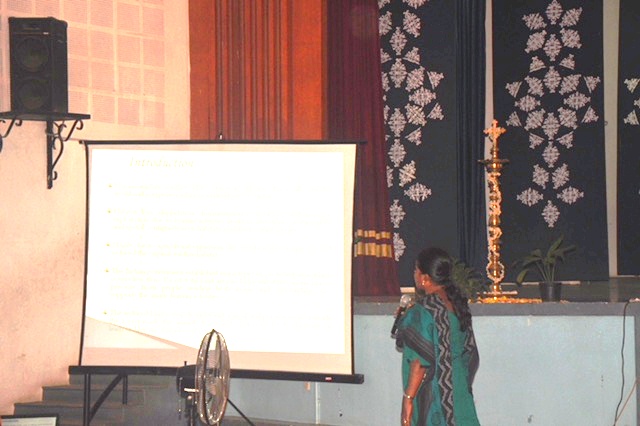 NATIONAL SEMINAR ON, “ADVANCES IN BIOLOGICAL SCIENCES RESEARCH”
Oral Presentation by Staff
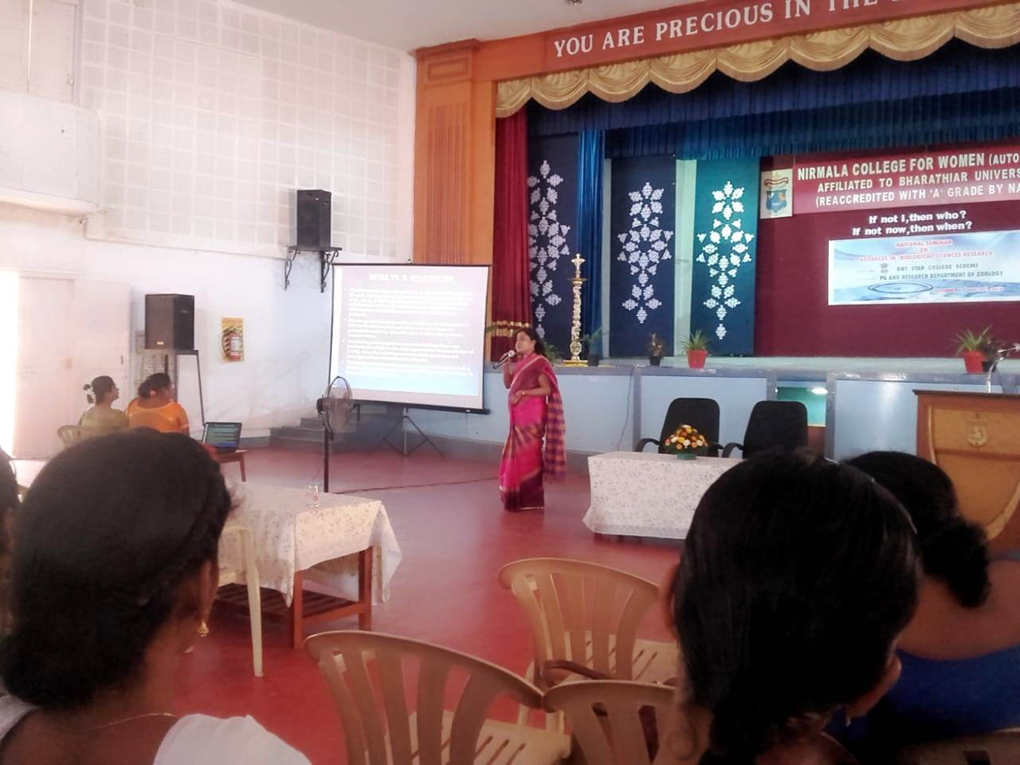 NATIONAL SEMINAR ON, “ADVANCES IN BIOLOGICAL SCIENCES RESEARCH”
Oral Presentation by Staff
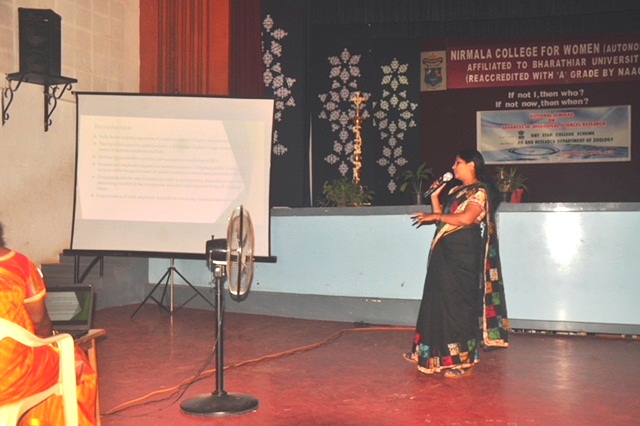 NATIONAL SEMINAR ON, “ADVANCES IN BIOLOGICAL SCIENCES RESEARCH”
Receiving the Certificates
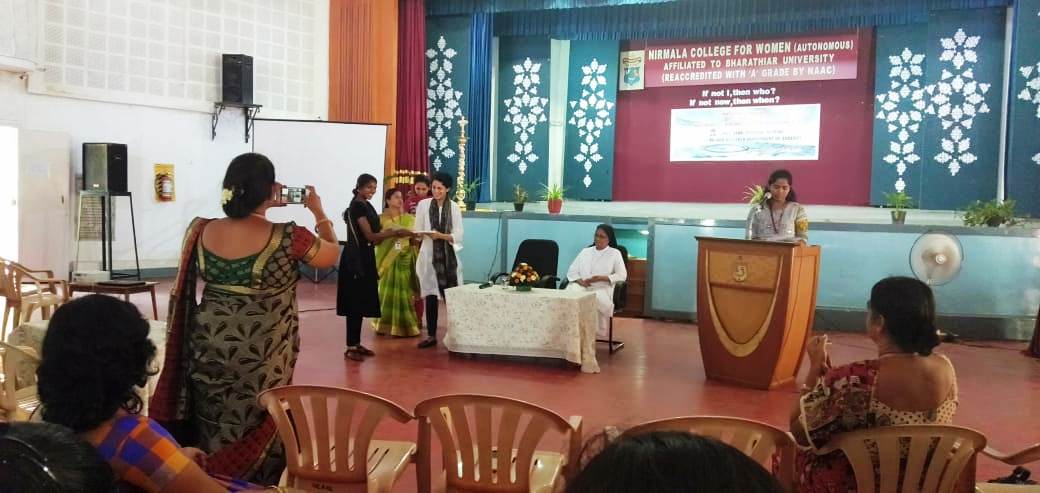 NATIONAL SEMINAR ON, “ADVANCES IN BIOLOGICAL SCIENCES RESEARCH”
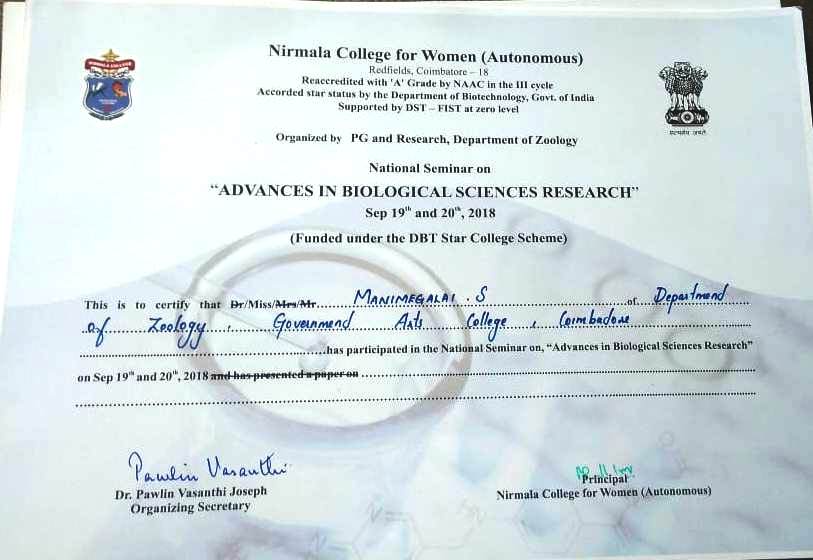 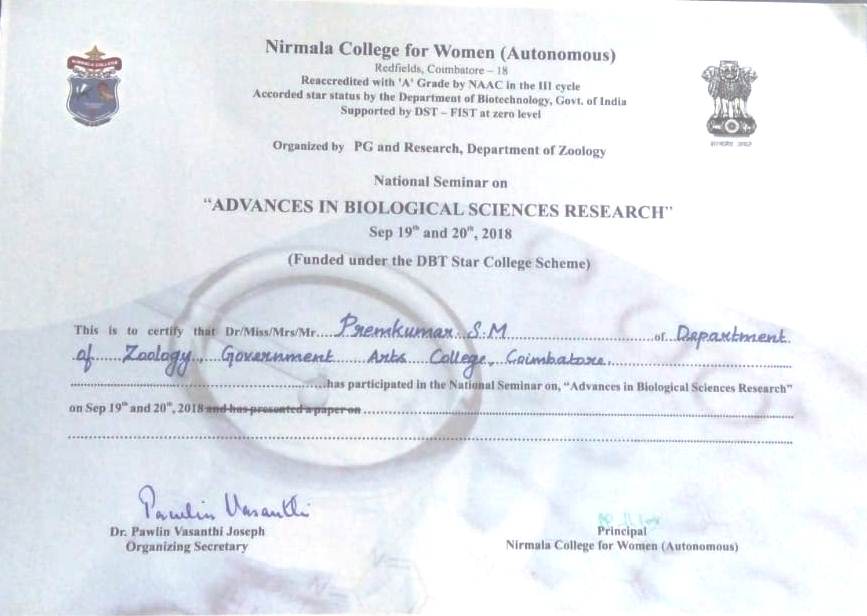 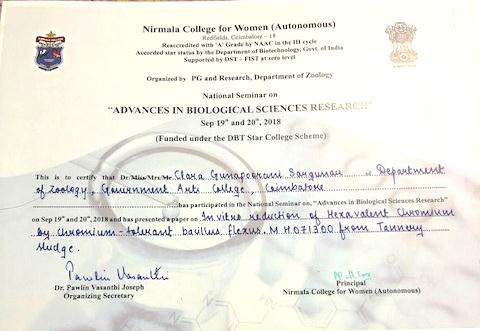 NIRMALA COLLEGE FOR WOMEN, COIMBATORE
Visit to the Vermicomposting Plant
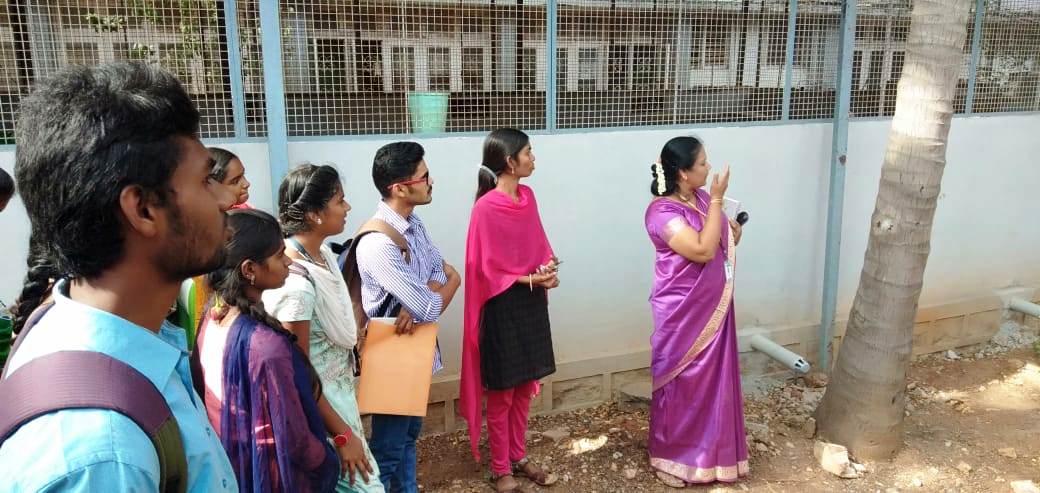 NIRMALA COLLEGE FOR WOMEN, COIMBATORE
Visit to the Vermicomposting Plant
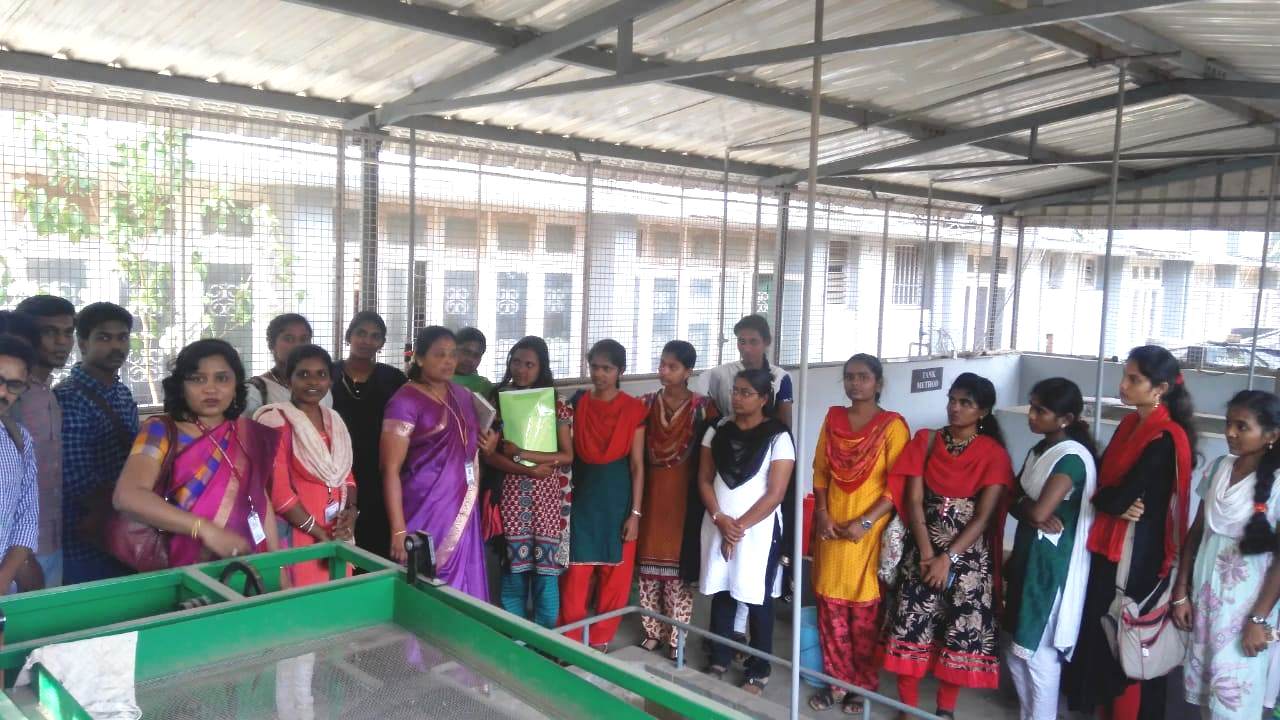 NIRMALA COLLEGE FOR WOMEN, COIMBATORE
Visit to Herbal Garden
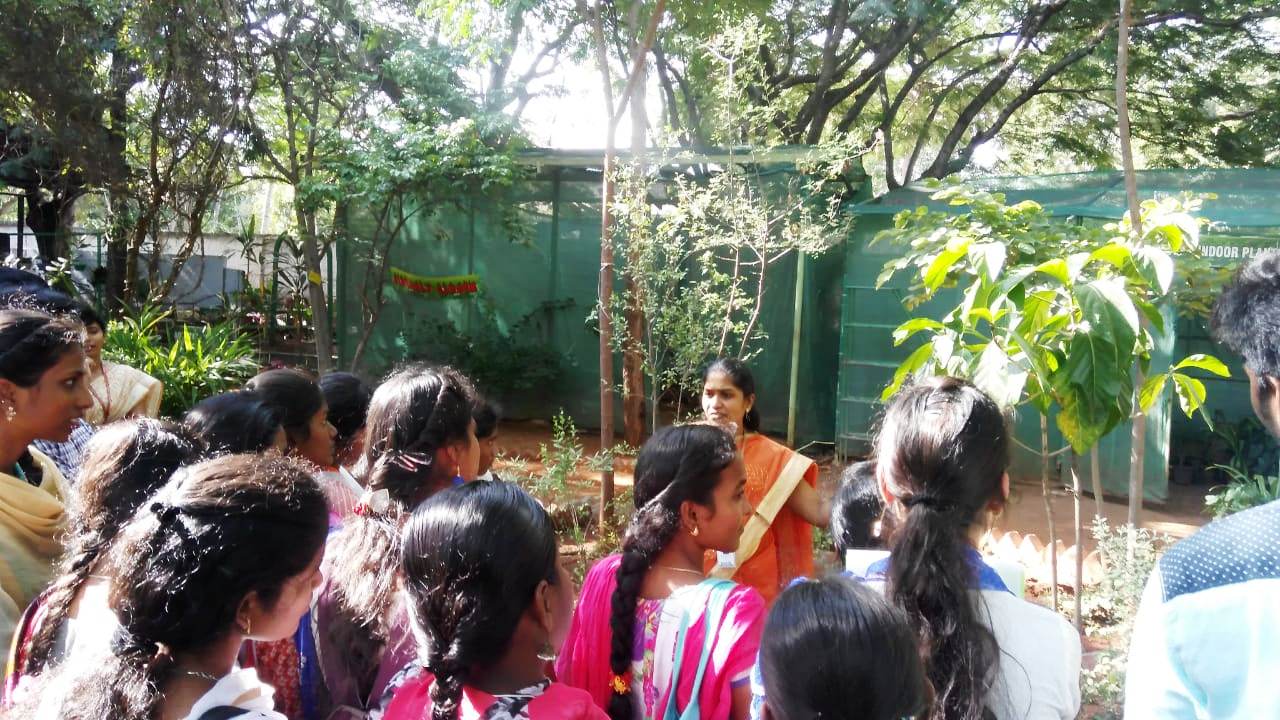 NIRMALA COLLEGE FOR WOMEN, COIMBATORE
Visit to Herbal Garden
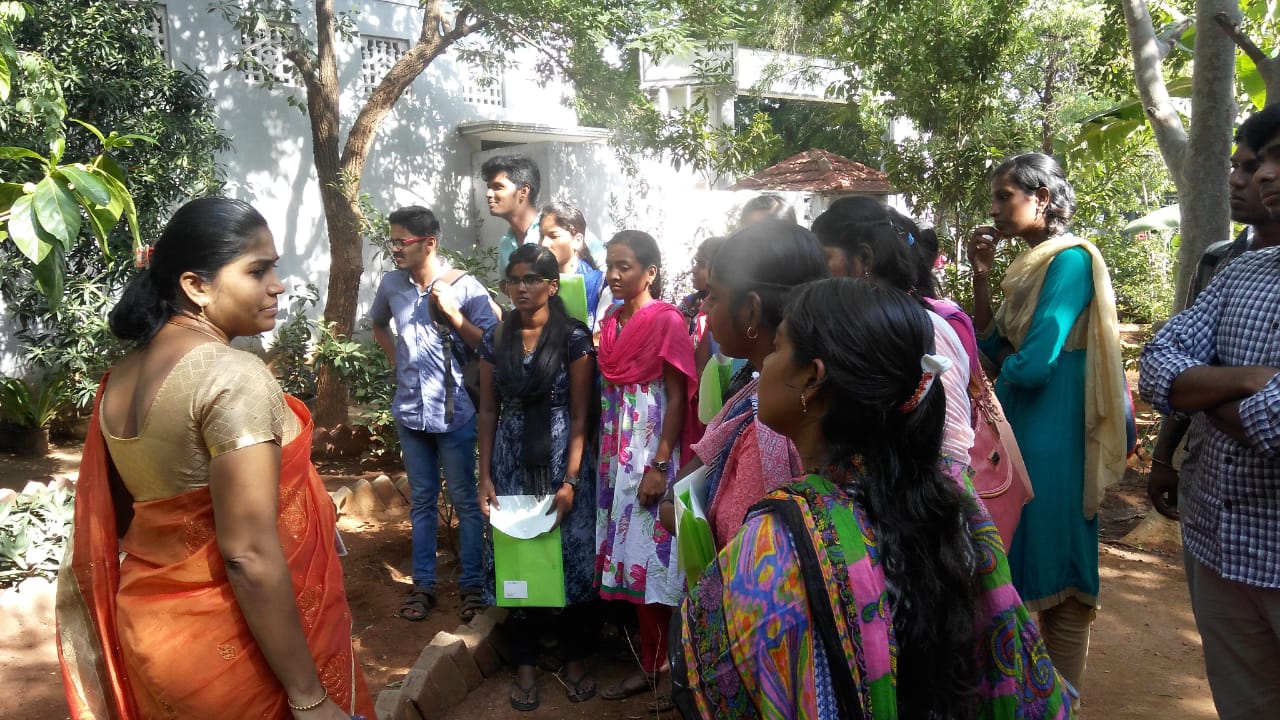 NIRMALA COLLEGE FOR WOMEN, COIMBATORE
Vertical Garden
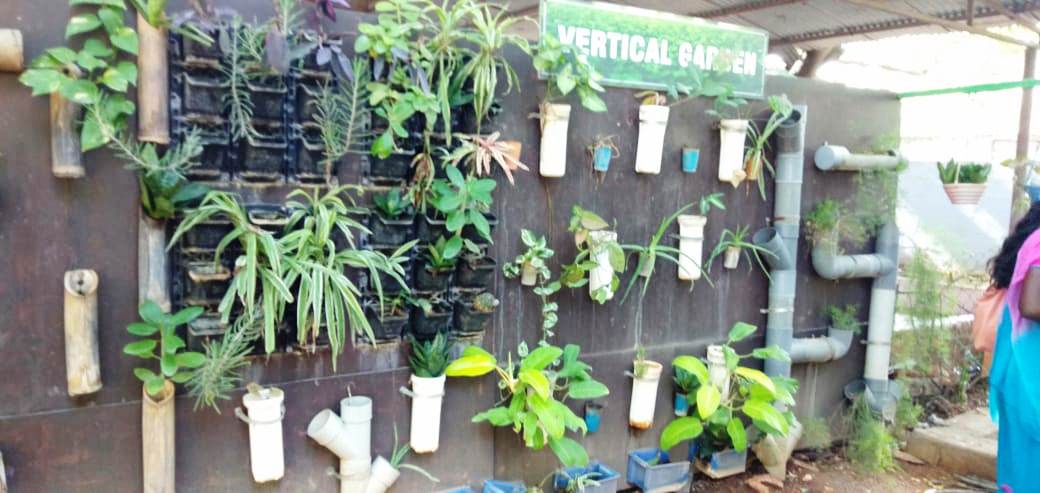